Sequence to sequence models
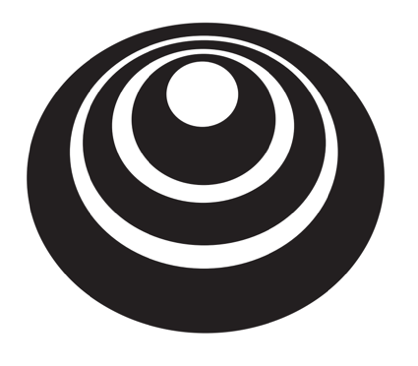 Refinements to beam search
deeplearning.ai
Length normalization
Beam search discussion
Beam width B?